IEEE 1900.5 Contribution
Document Title: Agenda, Admin and Chair’s Notes for IEEE 1900.5 WG Meeting on 02 October 2020
Document Date: 02 October 2020
Document No: 5-20-0030-00-agen
Notice: This document has been prepared to assist  IEEE DySPAN-SC and its Working Groups. It is offered as a basis for discussion and is not binding on the contributing individual(s) or organization(s). The material in this document is subject to change in form and content after further study. The contributor(s) reserve(s) the right to add, amend or withdraw material contained herein.
 
Release: The contributor grants a free, irrevocable license to the IEEE to incorporate material contained in this contribution, and any modifications thereof, in the creation of an IEEE Standards publication; to copyright in the IEEE’s name any IEEE Standards publication even though it may include portions of this contribution; and at the IEEE’s sole discretion to permit others to reproduce in whole or in part the resulting IEEE Standards publication. The contributor also acknowledges and accepts that this contribution may be made public by IEEE DySPAN-SC. 

Patent Policy and Procedures: The contributor is familiar with the IEEE Patent Policy and Procedures including the statement "IEEE standards may include the known use of patent(s), including patent applications, provided the IEEE receives assurance from the patent holder or applicant with respect to patents essential for compliance with both mandatory and optional portions of the standard." Early disclosure to IEEE DySPAN-SC and its Working Groups of patent information that might be relevant to the standard is essential to reduce the possibility for delays in the development process and increase the likelihood thatthe draft publication will be approved for publication. Please notify the Chair <trennier@foundryinc.com> as early as possible, in written or electronic form, if patented technology (or technology under patent application) might be incorporated into a draft standard being developed within the IEEE DySPAN-SC Committee. If you have questions, contact the IEEE Patent Committee Administrator at < patcom@ieee.org >.
10/2/20
1
Doc #:5-20-0030-00-agen
Electronic Meeting Details
IEEE 1900.5 Meetings
Hosted by Tony Rennier

Meeting number: 624 724 824
Password: nfKJw7Jg
https://foundryinc.my.webex.com/foundryinc.my/j.php?MTID=m692e0f8e641247be995567a1addab5a4

Join by video system
Dial 624724824@foundryinc.my.webex.com
You can also dial 173.243.2.68 and enter your meeting number.

Join by phone
+1-510-338-9438 USA Toll
Access code: 624 724 824
10/2/20
Doc #:5-20-0030-00-agen
2
Rules
IEEE DySPAN-SC rules
https://ieee.app.box.com/v/PandP-DySPAN-SC

IEEE 1900.5 WG rules
http://grouper.ieee.org/groups/dyspan/files/individual-WG-PnPs.pdf

Roberts Rules (latest edition) as needed…
10/2/20
Doc #:5-20-0030-00-agen
3
Current Membership
Quorum?  - Yes
Quorum > ½ membership (9 members)
              2 meetings to get in, 2 meetings to get out
10/2/20
Doc #:5-20-0030-00-agen
4
Draft Agenda
10/2/20  14:30-16:30 all times EDT
Administrivia
Roll Call / Quorum Check
Approve Agenda
Copyright Slides
Patent Slides
Approval of recent minutes
Status 1900.5a
Status on 1900.5.1
Status on 1900.5.2a
Review of other 1900 activities (1900.1, Leadership meeting etc.)
1900.5 Marketing Opportunities
RFI from DoD on Defense Spectrum Sharing
Spectrum Highways Report
1900.5 meeting planning and review
AoB
Break
Ad Hoc sessions (Review and planning for subgroup activities as needed)
Any modifications? – No
10/2/20
Doc #:5-20-0030-00-agen
5
Approval of Agenda
Motion to approve Agenda contained in Doc #:5-20-0030-00-agen

Mover: Reinhard	
Second: Carlos
Vote: UC
10/2/20
Doc #:5-20-0030-00-agen
6
INSTRUCTIONS FOR CHAIRS OF STANDARDS DEVELOPMENT ACTIVITIES
At the beginning of each standards development meeting the chair or a designee is to:

Show the following slides (or provide them beforehand)
Advise the standards development group participants that: 
IEEE SA’s copyright policy is described in Clause 7 of the IEEE SA Standards Board Bylaws and Clause 6.1 of the IEEE SA Standards Board Operations Manual;
Any material submitted during standards development, whether verbal, recorded, or in written form, is a Contribution and shall comply with the IEEE SA Copyright Policy; 
Instruct the Secretary to record in the minutes of the relevant meeting: 
That the foregoing information was provided and that the copyright slides were shown (or provided beforehand).
10/2/20
7
Doc #:5-20-0030-00-agen
IEEE SA Copyright Policy
By participating in this activity, you agree to comply with the IEEE Code of Ethics, all applicable laws, and all IEEE policies and procedures including, but not limited to, the IEEE SA Copyright Policy. 

Previously Published material (copyright assertion indicated) shall not be presented/submitted to the Working Group nor incorporated into a Working Group draft unless permission is granted. 
Prior to presentation or submission, you shall notify the Working Group Chair of previously Published material and should assist the Chair in obtaining copyright permission acceptable to IEEE SA.
For material that is not previously Published, IEEE is automatically granted a license to use any material that is presented or submitted.
10/2/20
8
Doc #:5-20-0030-00-agen
IEEE SA Copyright Policy
The IEEE SA Copyright Policy is described in the IEEE SA Standards Board Bylaws and IEEE SA Standards Board Operations Manual
IEEE SA Copyright Policy, see 	Clause 7 of the IEEE SA Standards Board Bylaws 	https://standards.ieee.org/about/policies/bylaws/sect6-7.html#7	Clause 6.1 of the IEEE SA Standards Board Operations Manual	https://standards.ieee.org/about/policies/opman/sect6.html
IEEE SA Copyright Permission
https://standards.ieee.org/content/dam/ieee-standards/standards/web/documents/other/permissionltrs.zip
IEEE SA Copyright FAQs
http://standards.ieee.org/faqs/copyrights.html/
IEEE SA Best Practices for IEEE Standards Development 
http://standards.ieee.org/develop/policies/best_practices_for_ieee_standards_development_051215.pdf
Distribution of Draft Standards (see 6.1.3 of the SASB Operations Manual)
https://standards.ieee.org/about/policies/opman/sect6.html
10/2/20
9
Doc #:5-20-0030-00-agen
Participants have a duty to inform the IEEE
Participants shall inform the IEEE (or cause the IEEE to be informed) of the identity of each holder of any potential Essential Patent Claims of which they are personally aware if the claims are owned or controlled by the participant or the entity the participant is from, employed by, or otherwise represents

Participants should inform the IEEE (or cause the IEEE to be informed) of the identity of any other holders of potential Essential Patent Claims

Early identification of holders of potential Essential Patent Claims is encouraged
Slide #1
Doc #:5-20-0030-00-agen
10/2/20
10
Ways to inform IEEE
Cause an Letter of Assurance (LOA) to be submitted to the IEEE-SA (patcom@ieee.org); or

Provide the chair of this group with the identity of the holder(s) of any and all such claims as soon as possible; or

Speak up now and respond to this Call for Potentially Essential Patents
If anyone in this meeting is personally aware of the holder of any patent claims that are potentially essential to implementation of the proposed standard(s) under consideration by this group and that are not already the subject of an Accepted Letter of Assurance, please respond at this time by providing relevant information to the WG Chair
Slide #2
Doc #:5-20-0030-00-agen
10/2/20
11
Other guidelines for IEEE WG meetings
All IEEE-SA standards meetings shall be conducted in compliance with all applicable laws, including antitrust and competition laws. 
Don’t discuss the interpretation, validity, or essentiality of patents/patent claims. 
Don’t discuss specific license rates, terms, or conditions.
Relative costs of different technical approaches that include relative costs of patent licensing terms may be discussed in standards development meetings. 
Technical considerations remain the primary focus
Don’t discuss or engage in the fixing of product prices, allocation of customers, or division of sales markets.
Don’t discuss the status or substance of ongoing or threatened litigation.
Don’t be silent if inappropriate topics are discussed … do formally object.
---------------------------------------------------------------   
For more details, see IEEE-SA Standards Board Operations Manual, clause 5.3.10 and Antitrust and Competition Policy: What You Need to Know at http://standards.ieee.org/develop/policies/antitrust.pdf
Slide #3
Doc #:5-20-0030-00-agen
10/2/20
12
Patent-related information
The patent policy and the procedures used to execute that policy are documented in the:
IEEE-SA Standards Board Bylaws (http://standards.ieee.org/develop/policies/bylaws/sect6-7.html#6) 
IEEE-SA Standards Board Operations Manual (http://standards.ieee.org/develop/policies/opman/sect6.html#6.3)

	Material about the patent policy is available at 
	http://standards.ieee.org/about/sasb/patcom/materials.html

	If you have questions, contact the IEEE-SA Standards Board Patent Committee Administrator at patcom@ieee.org
Slide #4
Doc #:5-20-0030-00-agen
10/2/20
13
Minutes for approval
Motion to approve 9/4/20 WG minutes contained in Doc #: 5-20-0031-00-mins

Mover: 	  
Second:
Vote:
10/2/20
Doc #:5-20-0030-00-agen
14
Current Status for 1900.5a
7/21/20
Continuing to address scope around the move to CWN
Need to allow innovation as high priority
9/4/20
Looking at overlap with 1900.4
Investigate moving .4 into .5
Very productive ad-hocs
Several contributions (Loon and Andro)
Explore hierarchical policy structure (radio/node, network levels, regulatory)
Use Cases under study - CBRS, Tactical, Loon global mobile network
Need to clear up meeting schedule
10/2/20
Held meeting 10/2/20 1pm EDT
Exploring the hierarchical nature of system, network, and device policies
Meeting planned with 1900.4 Chair 10/6/20 08:30 EDT
10/2/20
Doc #:5-20-0030-00-agen
15
Current Status for 1900.5.1
10/2/20
Schedule
Full review of drafting - 3/17 √
First WG Ballot - 2/19 √ 	
WG Recirc - 10/19 √
Sponsor Ballot - 11/19 √ 	
Sponsor Recirc - 8/20 √ 
Sponsor Recirc 2 - NA
Submit to REVCOM – √
Project IEEE P1900.5.1 Standard Policy Language for Dynamic Spectrum Access Systems has been assigned to a RevCom agenda 02 Dec 2020
Suggestion from DySPAN to put in for a PAR extension
Checking with IEEE…
Reference implementation of 1900.5.1 
Shooting for an April F2F demonstration - postponed
Looking at Java but doesn’t support operator overload, C++ a better option
Has integrated JAVA and C++ into solution
New OWL API release integrated (thanks Jakub)
10/2/20 great progress ad-hoc desired Dec plenary
Coming soon (year end) a more accessible interface
TOTAL COMMENTS: 1

Comment was Editorial and was rejected with a disposition status of "This will be for IEEE-SA Editorial to consider during publication"
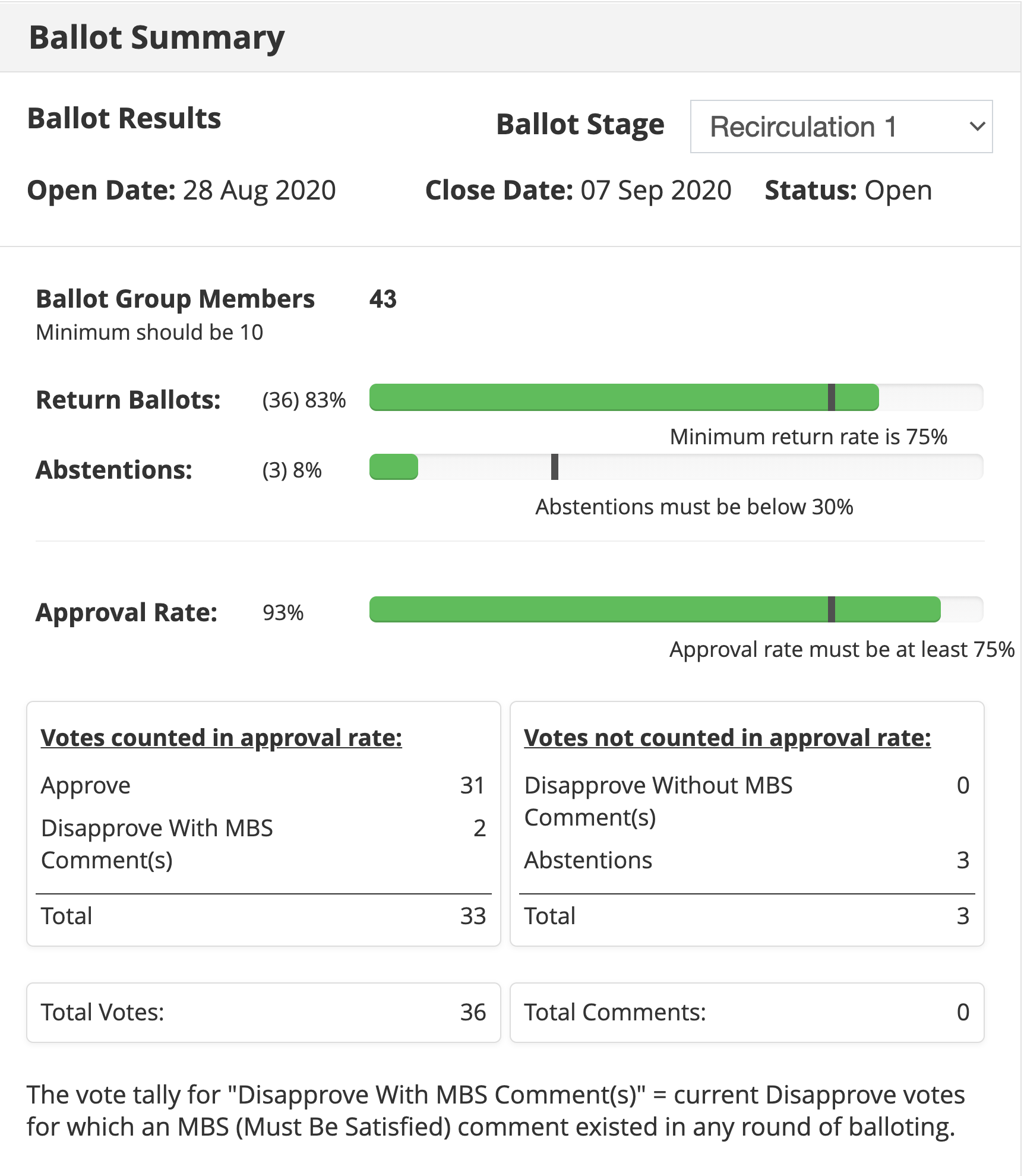 10/2/20
Doc #:5-20-0030-00-agen
16
Current Status for 1900.5.1Recirculation Comment
10/2/20
Doc #:5-20-0030-00-agen
17
Current Status for 1900.5.2a
7/21/20
Still few more details getting worked smallish
Polarization
Power turnability
Harmonics
Antenna Pointing
Planar approximations
9/4/20
Will have ad-hoc today
Will discuss changes

10/2/20
Schema expected Nov 6 meeting Ad-hoc
Looking at RADAR exemplar
10/2/20
Doc #:5-20-0030-00-agen
18
Other DySPAN-SC Activities
Updates from 9/28/20 meeting
1900.1 WG (Francesco reports)
Meeting on Sept 29th to discuss feasibility of refining cognitive and machine learning terms in the context of DSA radio networking in a 1900.1 revision. 
We will discuss Dave Chester’s (1900.5) contribution on cognitive radio networks and its impact to the 1900.1 PAR.
1900.2 WG (Stephen reports)
A minimal revision is possible – focus would be on revising its references.
1900.2 is actively being used and it is serving its purpose – there is no known request for a revision.
1900.6 WG (Oliver reports)
Addressing comments - final ten comments remain
Plan to recirculate draft by mid-December Plenary meeting
Doc #:5-20-0030-00-agen
10/2/20
19
Other DySPAN-SC Activities
Discussion on new projects
DARPA SC2 Language standardization
NTIA recently announced their plan to study the feasibility of an Incumbent Informing capability for Federal systems. This capability is intended to complement, or replace, spectrum sensing and monitoring capabilities for secondary DSA radio networks. 
DySPAN Study Group on Machine Learning for DSA Radio Networks
Currently evaluating a variety of use cases for applying ML to DSA radio networks.
Planning to discuss the value of RF Scene Analysis at the next meeting on Oct 12th
Invited participation from L3Harris, Lockheed Martin, and Microsoft.
National Spectrum Consortium
No updates
Next Leadership meeting: 
Oct 26th at 14:00 UTC
Doc #:5-20-0030-00-agen
10/2/20
20
1900.5 Marketing Inputs
10/2/20
A recent RFI from DoD on Defense Spectrum Sharing was released a few days ago:
https://beta.sam.gov/opp/4851a65e2b2d4d73865a0e9865b0c28a/view?keywords=spectrum&sort=-modifiedDate&index=&is_active=true&page=1
Should 1900.5 respond? I think this is a nice opportunity to promote SCMs, specially when addressing questions 3.C and 3.L and maybe 3.E and 3.I
Or maybe MITRE and others are already set to respond and include SCMs in their responses?
Spectrum Highways Repost is publicly released
Spectrum highways are fully defined using the IEEE Standard 1900.5.2a.  The architecture is different than most of what has been described in 1900.5a but I believe upon a closer look you will see it provides an approach that will deliver on all of what you want to accomplish in that new standard.  It would be a great piece of work to point to in a response to the DoD RFI and could be a future 1900.5 standard.
10/2/20
Doc #:5-20-0030-00-agen
21
1900.5 Meeting Planning and Review
P1900.5
11/6/20 1900.5 WG 8:00 -10:00 EDT

DySPAN Plenary
December 2020 Plenary session
Location: Larnaca/Nicosia, Cyprus (Likely to be moved online due to the pandemic)
Dates: Dec 15th - 17th – 1900.5.1 Ad-hoc 
Late-March/early-April 2021 Plenary session
Larnaca/Nicosia, Cyprus, if the December meeting is held online
10/2/20
Doc #:5-20-0030-00-agen
22
AoB
10/2/20
Doc #:5-20-0030-00-agen
23
1900.5 Adjourn
Ad-hoc??
10/2/20
Doc #:5-20-0030-00-agen
24